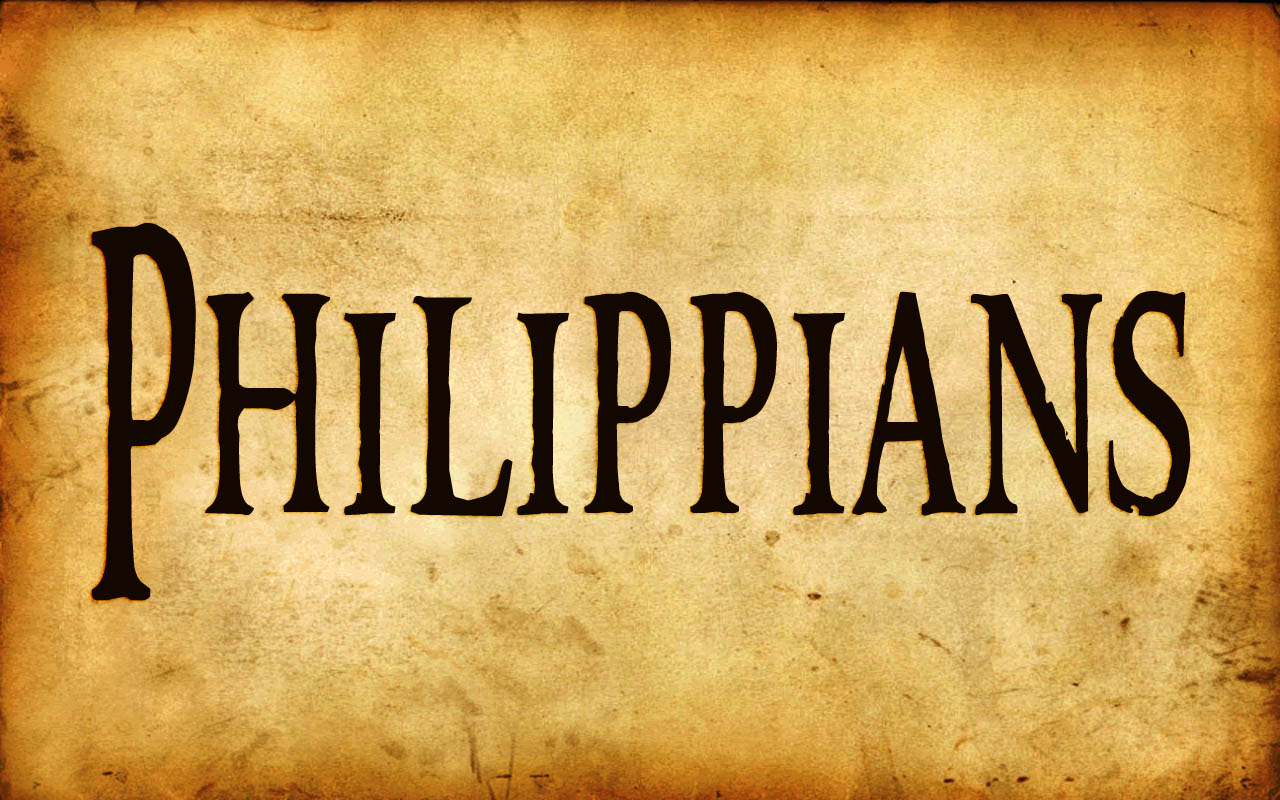 Jesus in the Book of Philippians
Christ is my PURPOSE	1:21-24
Christ is my PATTERN	2:5-8
Christ is my PRIZE		3:12-14
Christ is my POWER		4:11-13
Jesus in the Book of Philippians
Christ is my PURPOSE	1:21-24
Christ is my PATTERN	2:5-8
Christ is my PRIZE		3:12-14
Christ is my POWER		4:11-13
Have you made Jesus Christ your “All in All”?